Learning and teaching
resources for 
junior secondary 
levels 
(English language)
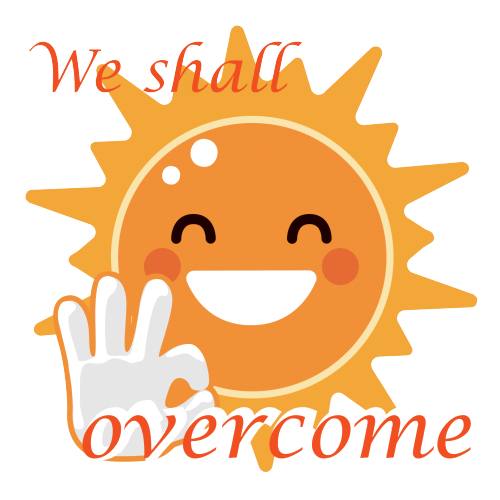 GIFTED EDUCATION SECTION, CDI, EDB
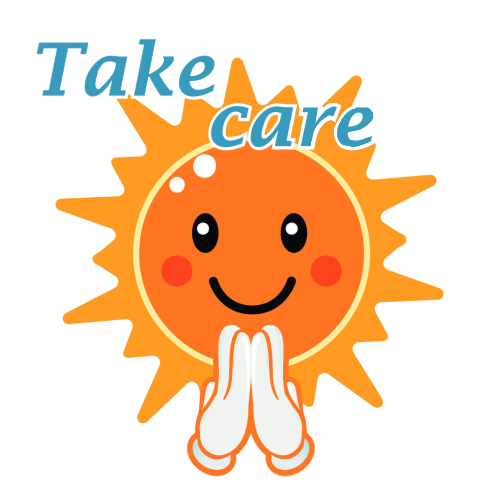 1
2
Part 1: Getting started
List FIVE things you do every day to help you stay healthy and hygienic.  Explain why you do so and how these habits/things you do keep you healthy and clean.
3
Part 2: Reading - Learning about the needs/problems faced by different stakeholders in the society
Your friends have told you about an online discussion forum about COVID-19.  Read the posts on the discussion forum in the worksheet and answer questions 1 – 8 on slides 4 – 6.
Why doesn’t Tony clean his room?

What is Tony’s tone in his post?
       A. depressed
       B. critical
       C. enthusiastic
       D. sympathetic
4
Find words in Linda’s post that mean the same as the following:

      




Why do you think Linda suggest Tony to help take up some chores at home?

Why do you think Peter and his colleagues bring their lunchboxes instead of having lunch at the restaurant?

What does “our” (line 30) refer to?

What is the purpose of the last paragraph in Peter’s post?
5
8. Complete the table with information from the online discussion forum.
6
Part 3: Understanding the Text Type: LeafletRead the information leaflets from Department of Health.  Can you identify some key features of a leaflet?  Complete the table on slide 9.
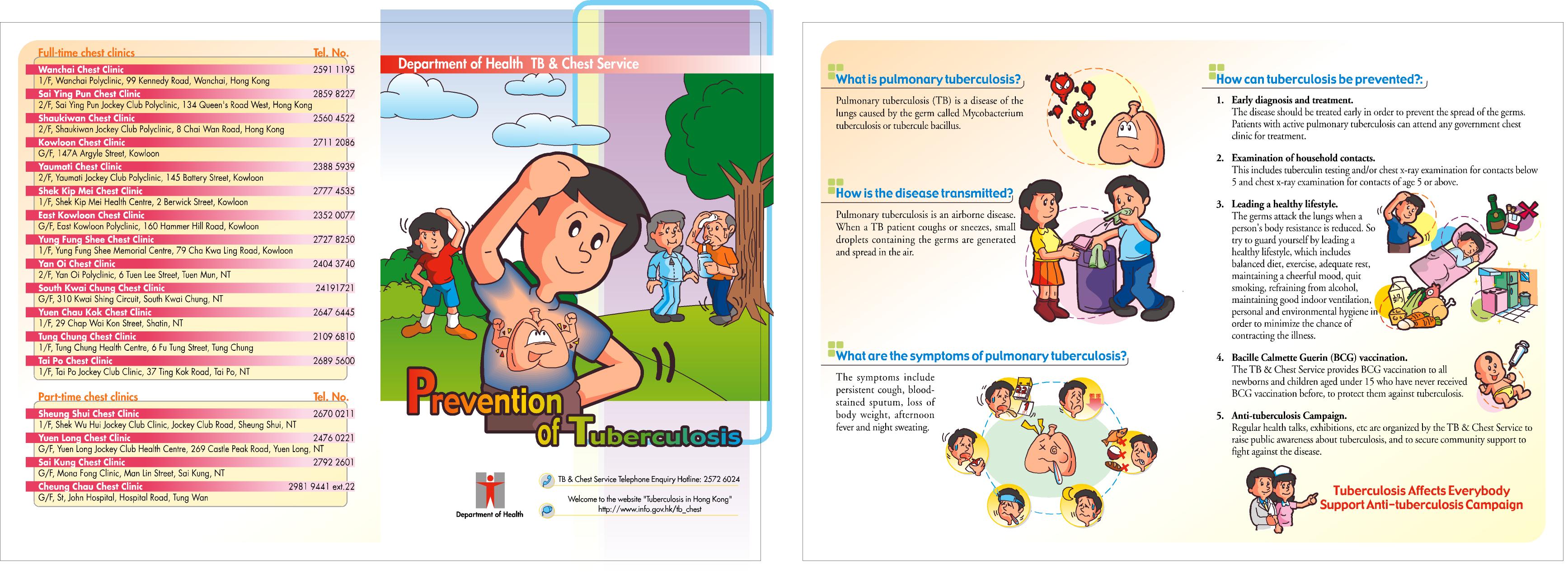 Heading
Sub-heading
Eye-catching Title
Reference: 
https://www.info.gov.hk/tb_chest/doc/prevent_eng.jpg
7
Heading
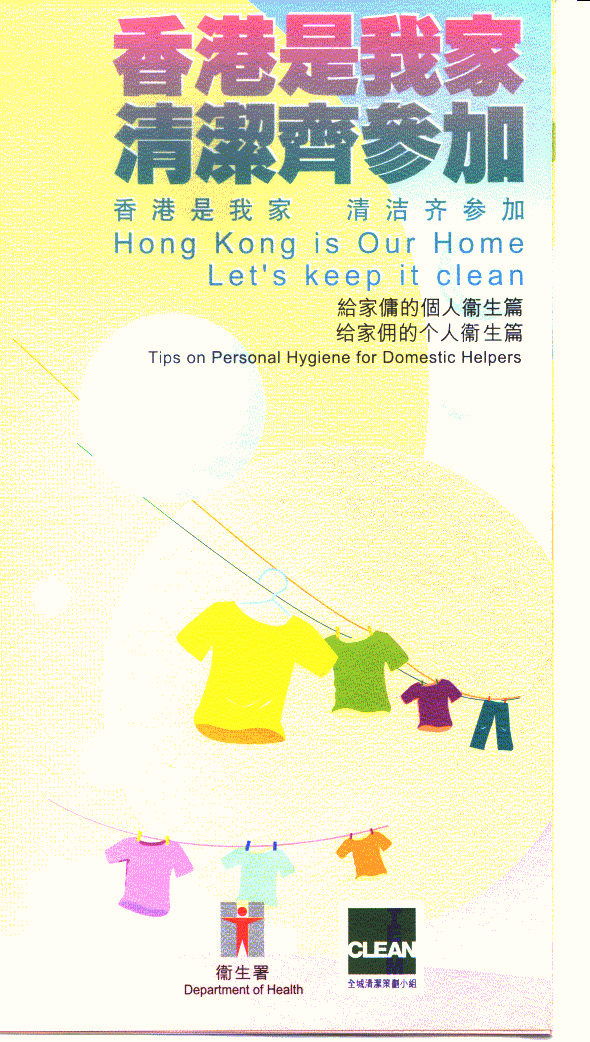 Language
- use of imperatives
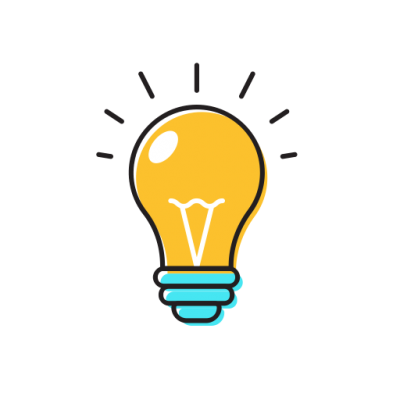 Click HERE to learn more about Imperatives!
Reference: https://www.chp.gov.hk/en/resources/e_health_topics/pdfwav_2959.html?page=2
8
Next
9
What are imperatives?
Compare these two sentences:
(1) Could you open the windows?(2) Open the windows.

You probably think that the first sentence is more polite and the second sentence sounds like an order/instruction.

FORM
In sentences like (2), the verb forms are called ‘imperatives’.   Read the following sentences and circle the imperatives:
(a) Come here.
(b) Be quiet.
(c) Have a drink!
(d) Don’t worry.
Affirmative imperatives : Verb (infinitive form)
Negative imperatives : Do not  + Verb (infinitive form)
10
USAGE
* as shown in the information leaflet on slide 8
11
Extended activity
Part A: Put a tick next to the sentences that contain imperatives.
12
Extended activity

Part B: Rewrite the sentences without the use of imperatives in 
             Part A as imperatives.
Back to Part 3
13
Part 4 : Writing Task (A leaflet)
You are a member of the Social Services Club at your school. You and the other club members decide to write a leaflet to raise concern over the issue of COVID-19 in your neighbourhood.  Useful tips to stay healthy and hygienic will be given to your readers. 

Your teachers prepare a choice board for you.  Include some areas from the choice board below in your leaflet.
14
You may work on any ONE of the topics below. 

(a) Brainy Beginner
Write a leaflet to be sent to your classmates. Give them ideas on how to stay healthy and hygienic on any one or two area(s) from the choice board.
(b) Logical Learner
Write a leaflet to be sent to all students in your school. Give them ideas on how to stay healthy and hygienic on any three areas from the choice board.
(c) Creative Challenger
Write a leaflet to be sent to all students and their parents in your school. Give them ideas on how to stay healthy and hygienic on any four areas from the choice board.
15
Self-evaluation
Use the checklist below to evaluate your work.  Put a tick in the appropriate boxes.
16
For more information on combatting COVID-19, please visit the website of the Centre for Health Protection, Department of Health:

https://www.chp.gov.hk/en/index.html
17
WORD WHIZ
Visit the following dictionary web sites (in alphabetical order)  to learn more about the pronunciation, definition and usage of words:

1. Cambridge Dictionary 
    https://dictionary.cambridge.org/ 

2. Oxford Learner’s Dictionaries 
    https://www.oxfordlearnersdictionaries.com/
18
Suggested Answers
Part 2: Reading
1.   He stays up late to play online games with his friends so he is tired.
2.   A
3.   (i) pandemic
     (ii) nutritious
     (iii) praised
She wants Tony to spend less time on online games and bond with his parents. 
Peter can wear a protective mask/ avoid holding or touching the handrails// poles (other possible answers are also accepted) 
Peter and his colleagues’
To encourage readers’ to stay positive// optimistic and not to be afraid of the pandemic/ to tell readers’ that they should fight against the virus together.
19
Suggested Answers
8.
20
Suggested Answers
Part 3: Understanding the Text Type: Leaflet
21
What are imperatives? Part A (The imperatives are circled for reference)
Suggested Answers
22
Suggested Answers
What are imperatives? Part B
23
Stay Positive and Be Proactive!
Together, We Fight the Virus!
24